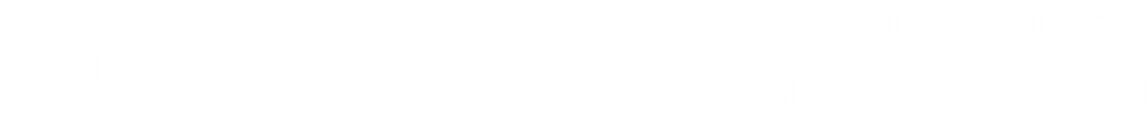 SI 2020 Environmental & Energy Economics
Christopher R. Knittel and Reed Walker, Organizers July 20-21, 2020 On Zoom.us
Times in US EDT
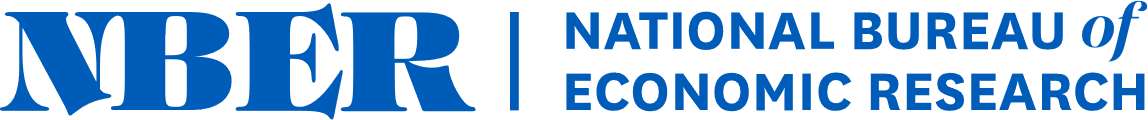 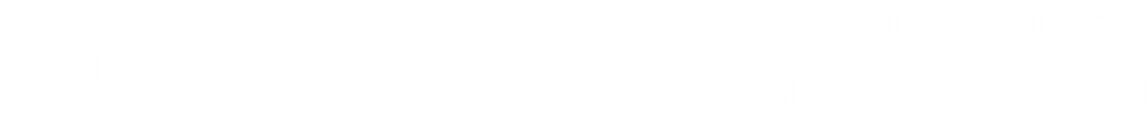 SI 2020 Environmental & Energy Economics
Christopher R. Knittel and Reed Walker, Organizers July 20-21, 2020 On Zoom.us
Times in US EDT